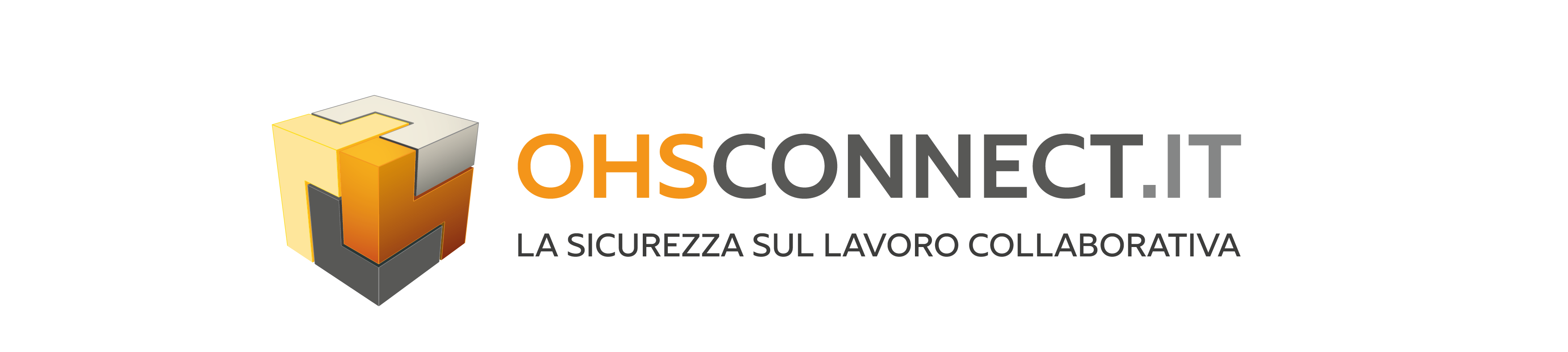 Sito internet			ohsconnect.it
Email				info@ohsconnect.it
Tel./whatsApp		347.63.57.543
microimprese e studi professionaliSICUREZZA SUL LAVORO
LA CONFORMITA’ IN CINQUE PASSI + UNO
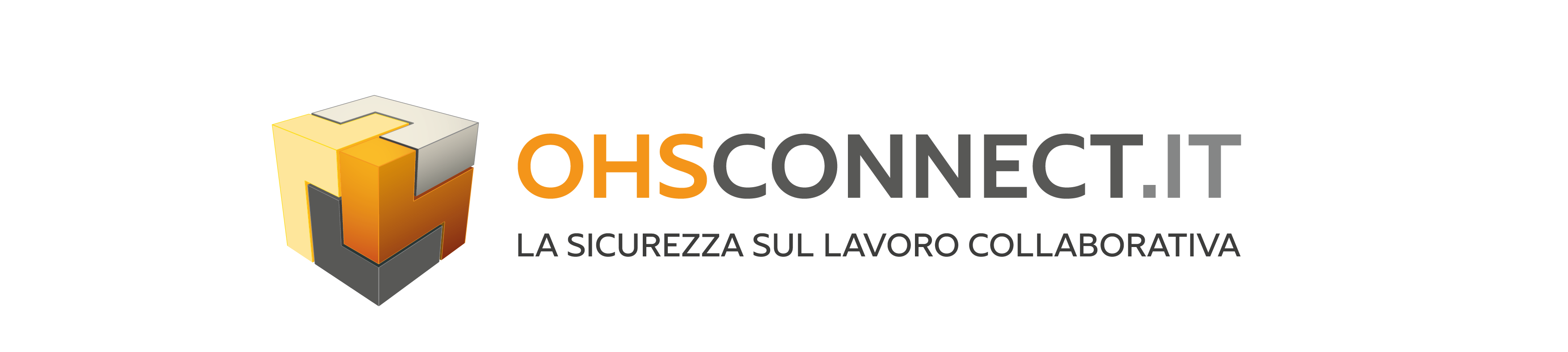 PASSO 1
Chi fa cosa?Organizzazione dei ruoli
RSPP
Formazione sul ruolo
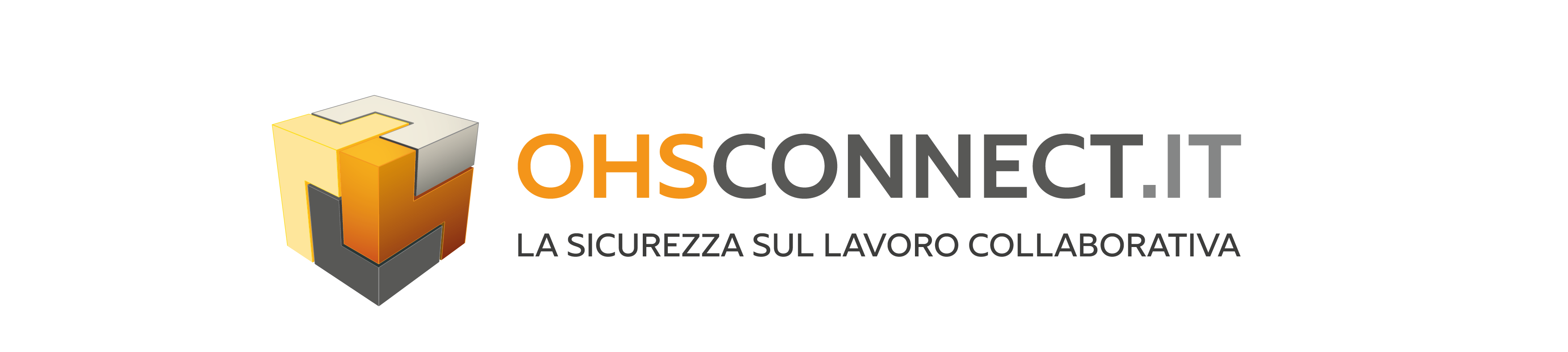 PASSO 2
VALUTAZIONE DEI RISCHI
Redazione DVR (documento di valutazione dei rischi)
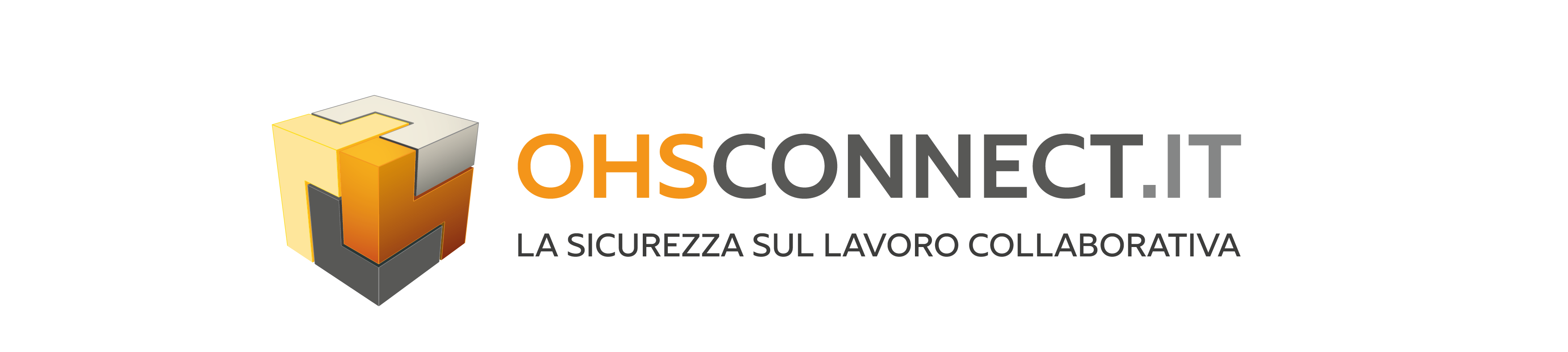 PASSO 3
FORMAZIONE
Datore di lavoro – RSPP
RLS
Addetto antincendio
Addetto primo soccorso
lavoratori
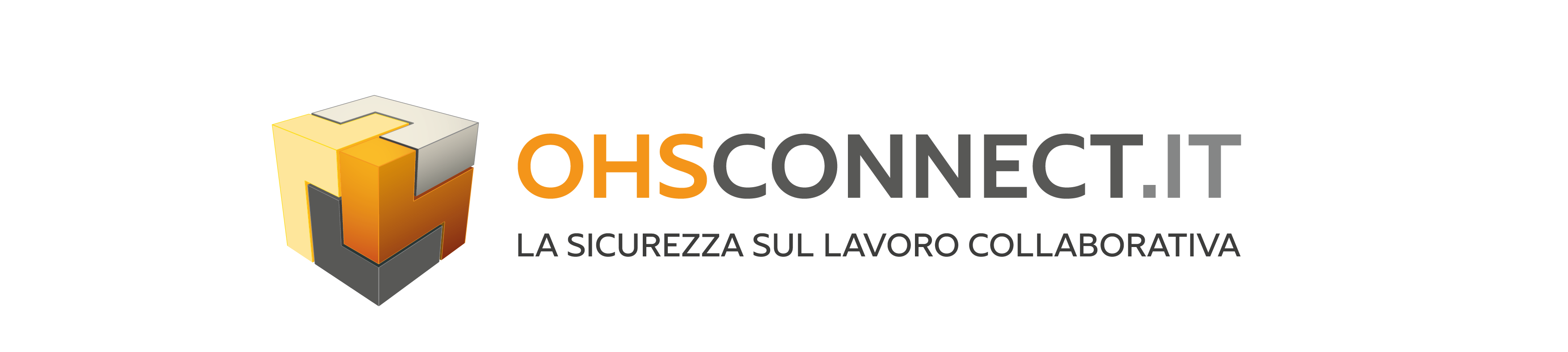 PASSO 4
Gestione emergenze
Procedura gestione emergenza
Dotazione presidi antincendio
Kit primo soccorso
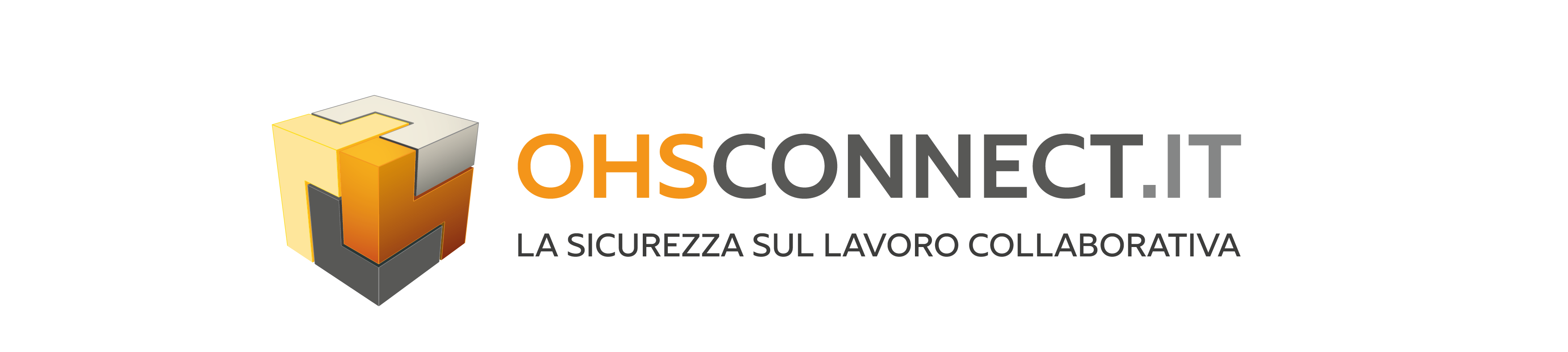 PASSO 5
SORVEGLIANZA SANITARIA
Obbligatoria nei casi previsti dalla legge
Obbligatoria se richiesta da lavoratore e il medico la ritiene correlata al lavoro
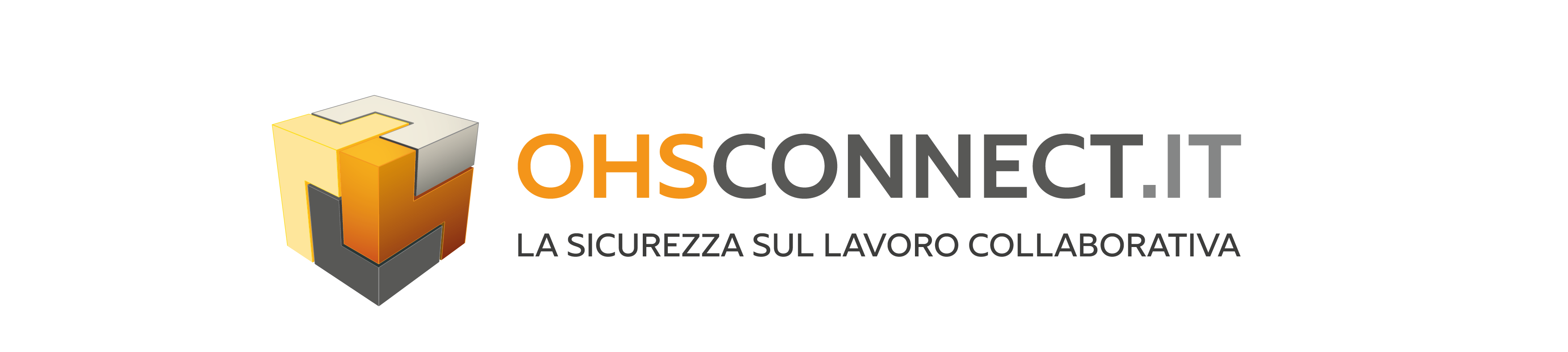 Cinque passi…più UNO
EMERGENZA SANITARIA COVID-19
PROTOCOLLO REGOLAMENTAZIONE GOVERNO-PARTI SOCIALI DEL 14/03/2020 
PROTOCOLLO REGOLAMENTZIONE GOVERNO E PARTI SOCIALI DEL 24/04/2020
ADDENTUM DVR (PIANO ANTICONTAGIO NELLE IMPRESE)
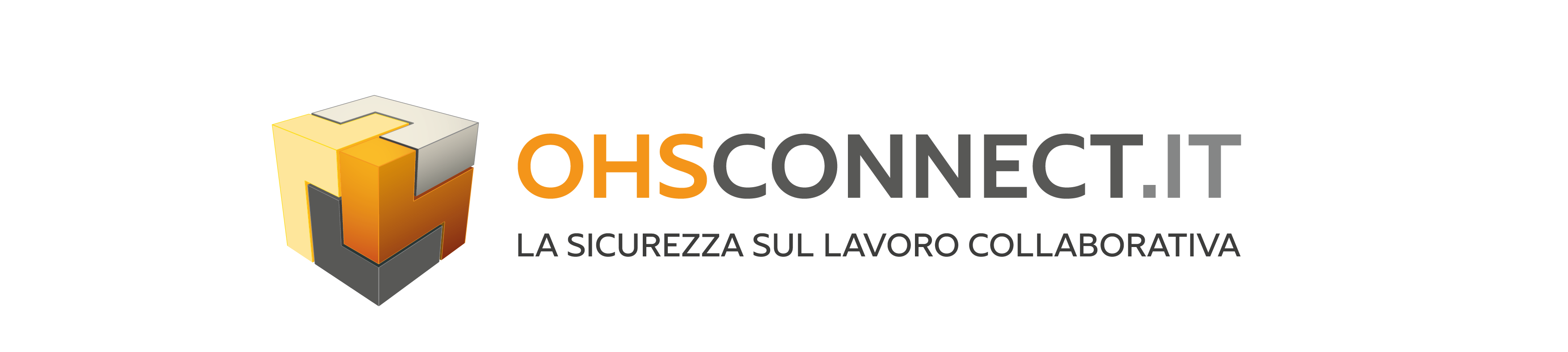 RIFERIMENTI NORMATIVIE SANZIONI
RIF. D.lgs. 81/2008 e smi
Sanzioni derivanti dal d.lgs 81/2008:
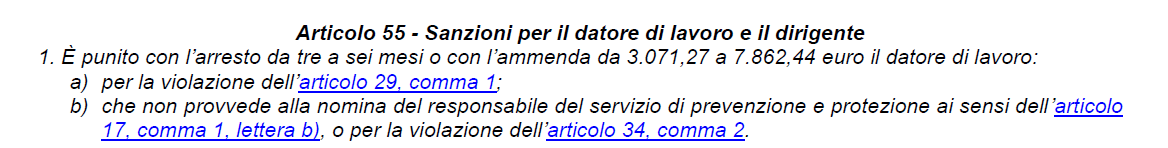